Microsoft Translator mobile app
English as an additional language
Malcolm Wilson
Digital Transformation Specialist
Tablet Academy Scotland
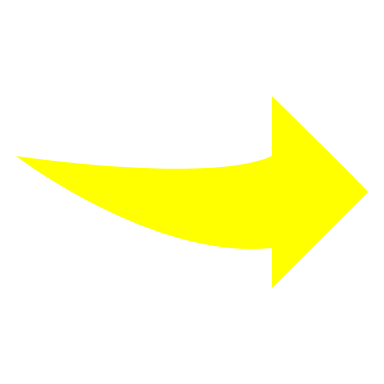 🗣️ Help build a sense of belonging for learners who have English as an additional language

📱 Classroom conversations – whether learner to learner, or teacher with learner – these interactions can be made easier using the 2-way live translation split mode feature in Microsoft Translator app on a single mobile device

🔗 https://www.microsoft.com/en-us/translator/apps/features/
Click on the speaker icon to hear about Microsoft Translator app
To get started, download Microsoft Translator app from your mobile app store, then simply click on the microphone icon > then click “SPLIT”
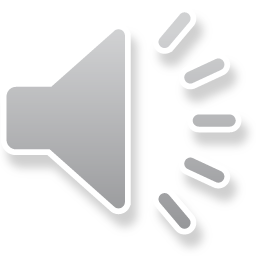 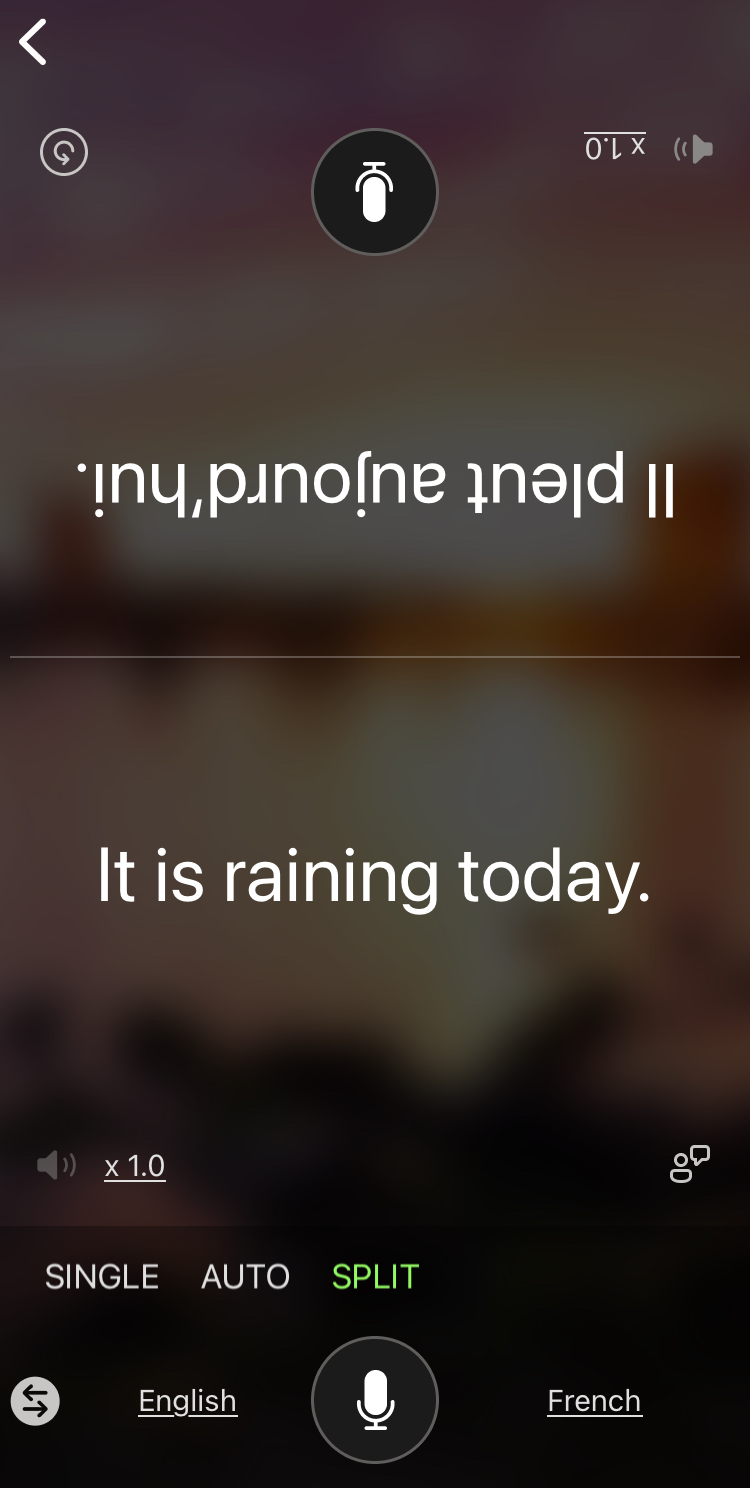 Choose the languages being spoken in the conversation – then tap the microphone icon nearest to you and speak
The other person will hear your words translated and as text on screen – they then tap the microphone icon nearest to them and speak
@claganach